September 2019
Element definitions do not need to list frames
Date: 2019-09-19
Authors:
Slide 1
Payam Torab, Facebook
September 2019
CID 2107
CID 2107: "Text is inconsistent when it comes to defining which elements can be carried in which frames: Element definitions sometimes list all frames that can include them, sometimes have an incomplete list, and sometimes do not specify any frame. And of course we have the frame definitions that naturally need to list all the elements they can carry.

So, there are two databases that need to be kept in sync because they represent the same information,
list of elements in a given frame, and
list of frames that can carry a given element

The group should decide one of these paths,
(1) Keep both (a) and (b), and maintain both for consistency, not a small task, but adds value (how much value subjective).
(2) Keep (a) only, and get rid of (b) altogether.

In this day and age, a search function in a pdf file is the way to find the frames that can carry an element, so (1) adds value, although not as much as the past. If group decides (1) for added convenience and easier lookup, the entire spec - specifically all elements - needs to be examined, end edited in a consistent way, e.g., a standard form paragraph at the beginning or end of each element section, to list all frames that can include the element.
If the group decides (2), list of frames in element definition sections should be removed, and there will not be a second representation to maintain moving forward."
Slide 2
Payam Torab, Facebook
September 2019
Examples (random)
9.4.2.16 TPC Report element
{beginning of section}
The TPC Report element contains transmit power and link margin information sent in response to a TPC Request element or a Link Measurement Request frame. A TPC Report element is included in a Beacon frame or Probe Response frame without a corresponding request. The format of the TPC Report element is shown in Figure 9-175 (TPC Report element format).



-----------------
9.4.2.18 Channel Switch Announcement element
… {end of section}
The Channel Switch Announcement element is included in Channel Switch Announcement frames, as described in 9.6.2.6 (Channel Switch Announcement frame format), and can be included in Beacon frames, as described in 9.3.3.3 (Beacon frame format), and Probe Response frames, as described in 9.3.3.11 (Probe Response frame format). 

------------------
9.4.2.52 Extended Channel Switch Announcement element
{no list of frames}
But in DMG Beacon frame definition (Table 9-47)
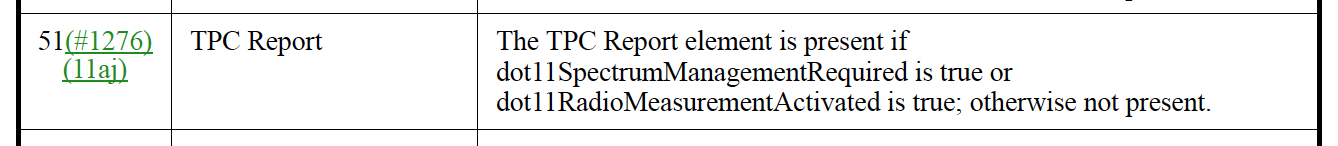 Slide 3
Payam Torab, Facebook
September 2019
Proposal
Maintaining the list of frames that can carry the element in the element definition is a process prone to error and with high cost of maintenance
We propose Option 2 in CID 2107 – eliminating list of frames from element definition
Slide 4
Payam Torab, Facebook
September 2019
Straw Poll
Referring to following databases,
 list of elements in a given frame, and
 list of frames that can carry a given element

The 802.11 specification can follow one of these two options
(1) Keep both (a) and (b), and maintain both for consistency
(2) Keep (a) only and eliminate (b)

Straw Poll: What is your preferred option?
Option 1: 		  0
Option 2: 		10
No preference:	  4
Slide 5
Payam Torab, Facebook